Introduction & Insights
MomentFeed
Topics
Introduction
Key Concepts
Market • Buyer • CBI Analysis
Impact Tree™
Intro to Discovery
Section 1Introduction
3
© 2016 • Adventace® LLC • All rights reserved • Confidential
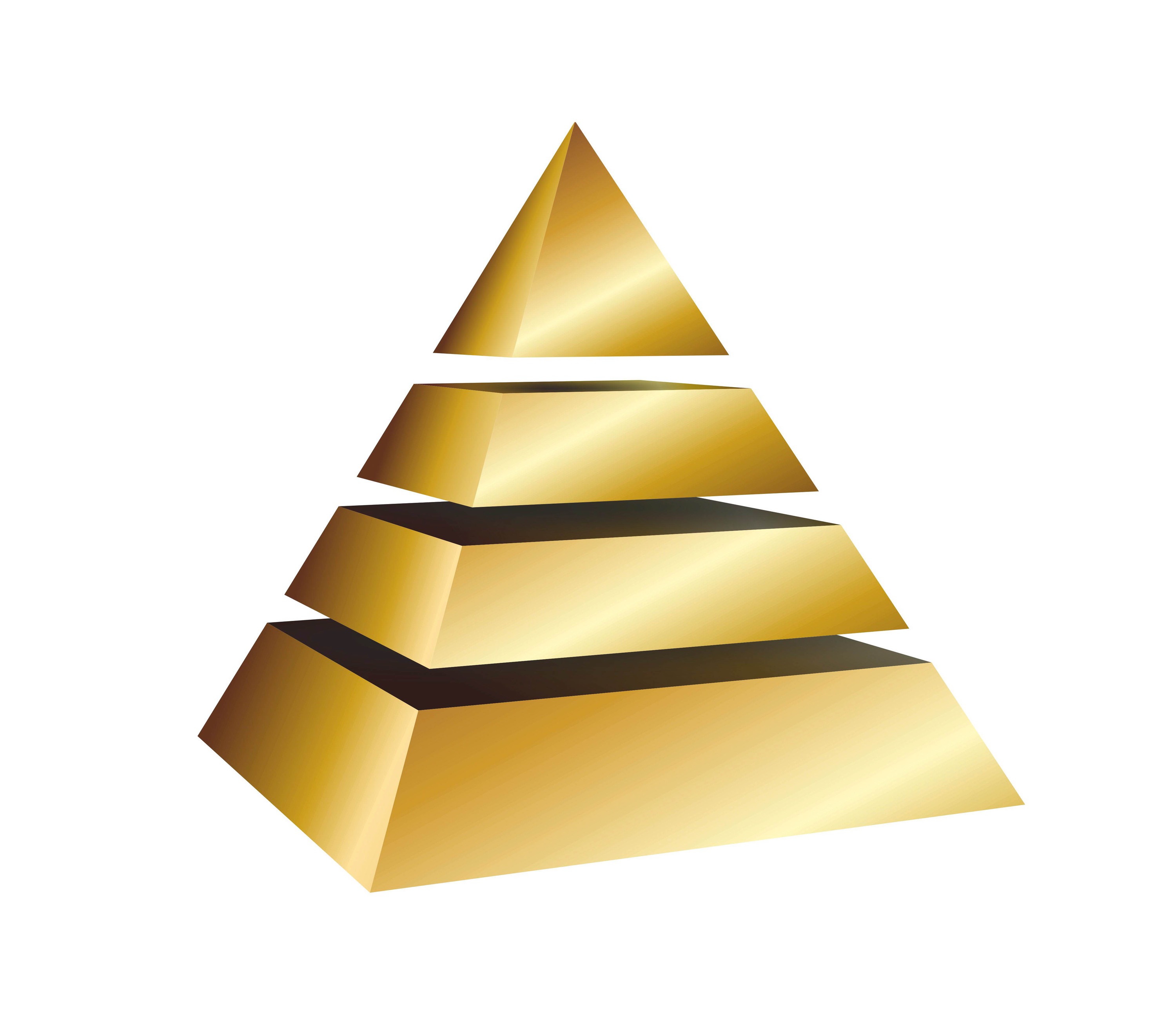 Introduction to Adventace®
Sales
Execs
Performance Metrics
Proactive Management
Objective: Help clients Create the High Performance Sales Environment®
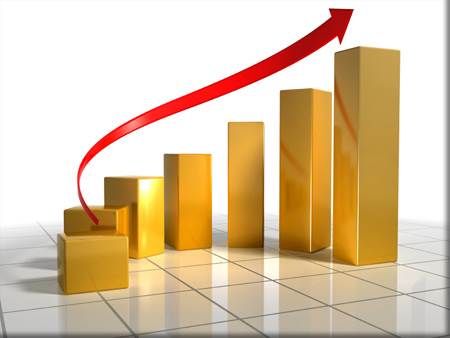 Senior
Sales Managers
Adventace Methods™, Our Holistic Methodology
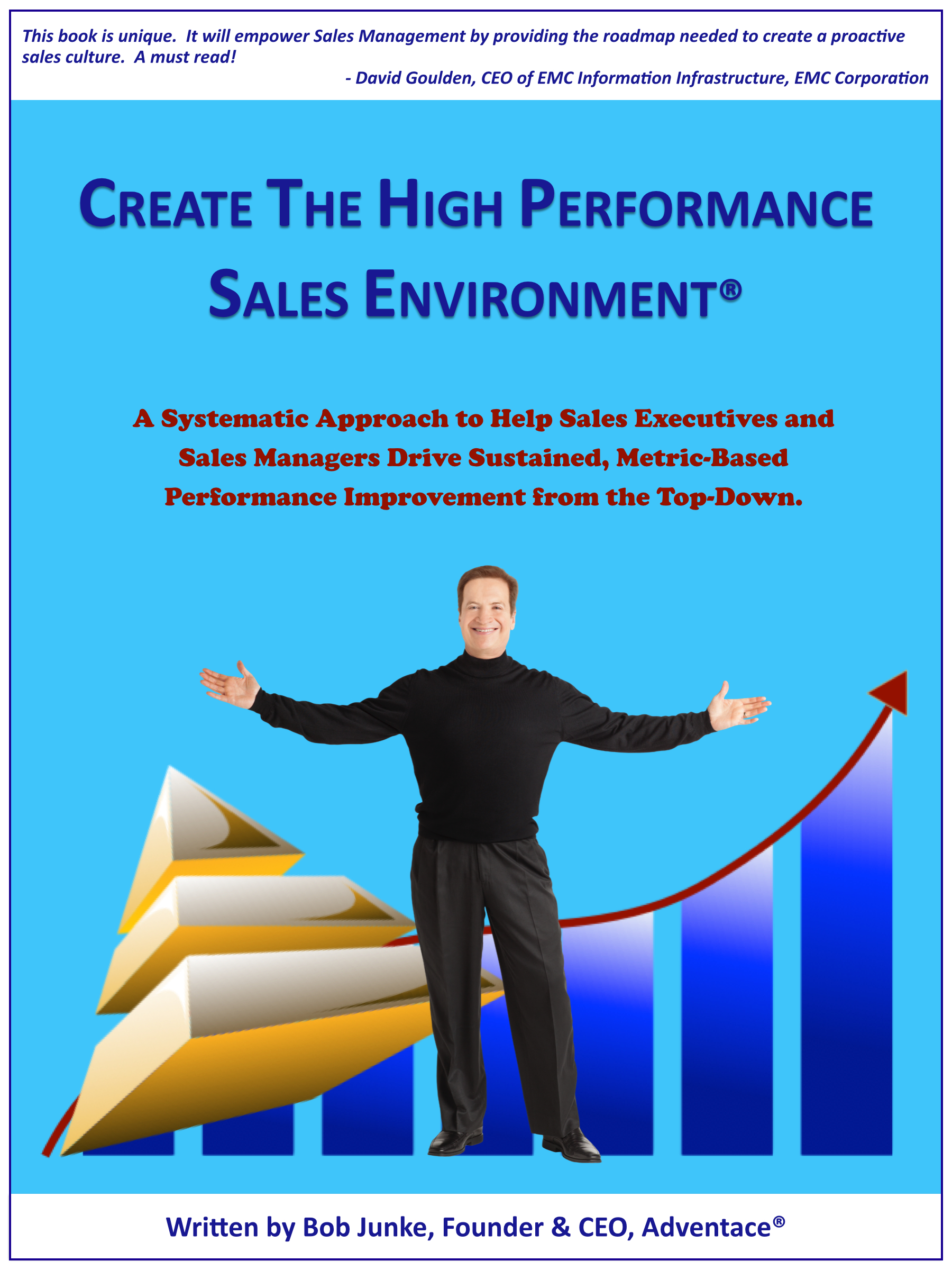 Sales Managers
Adventace SMS™, Our Salesforce app
2015: Top 20 Upcoming Solution Provider
2016: Top 50 Most Powerful Technology Provider
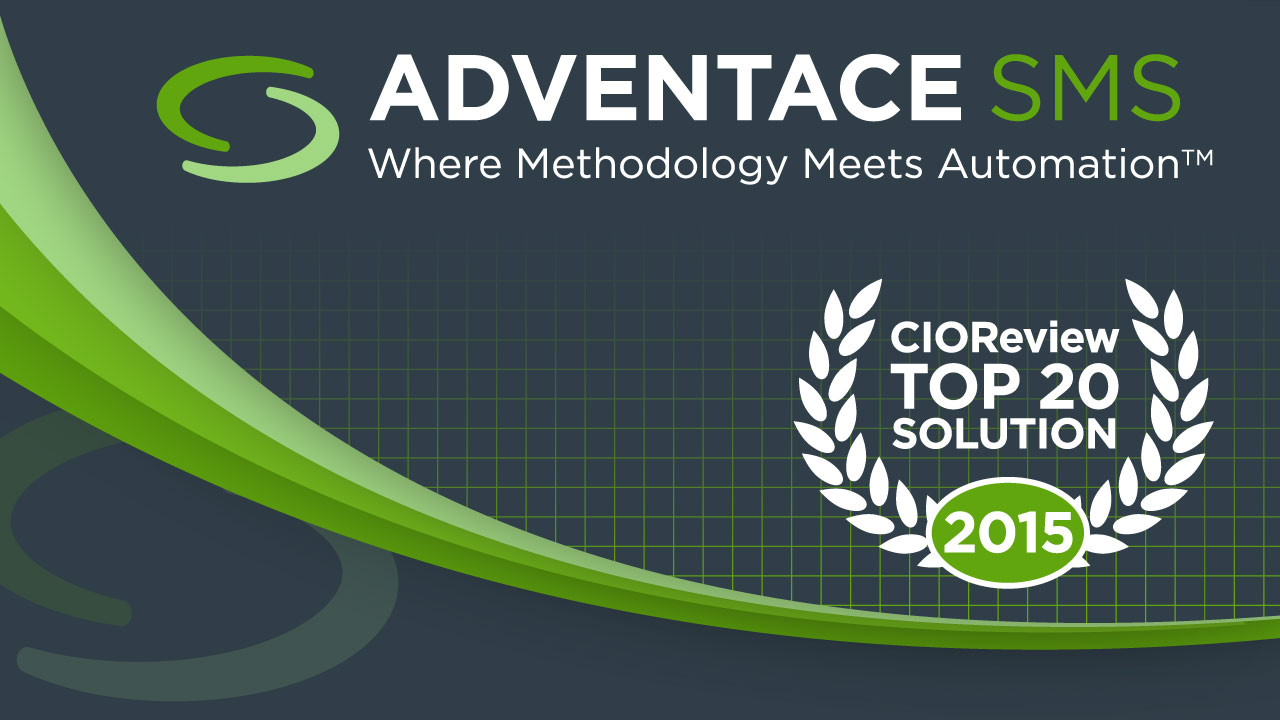 Sales People
Best Selling Book, Create the High Performance Sales Environment™
© 2016 • Adventace® LLC • All rights reserved • Confidential
4
Adventace Methods™ Sales Programs
Selling Point Solutions™
Selling Complex Solutions™
Methodology
Complex sales calls and sales cycles
Visionary Selling™
Propel buyers to envision how they can boldly take their business where it has never gone before
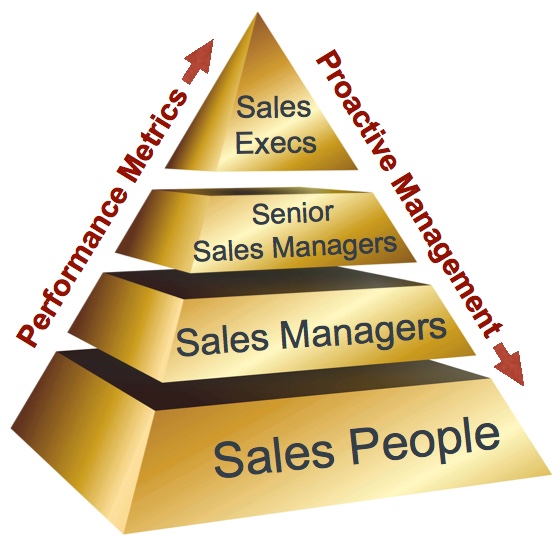 © 2016 • Adventace® LLC • All rights reserved • Confidential
5
High Performance Sales Management
1st Level Sales Management
Continuous Improvement
Seller  Development
Opportunity Assessment & Management
Pipeline Management
Four Pillars
of Sales Management
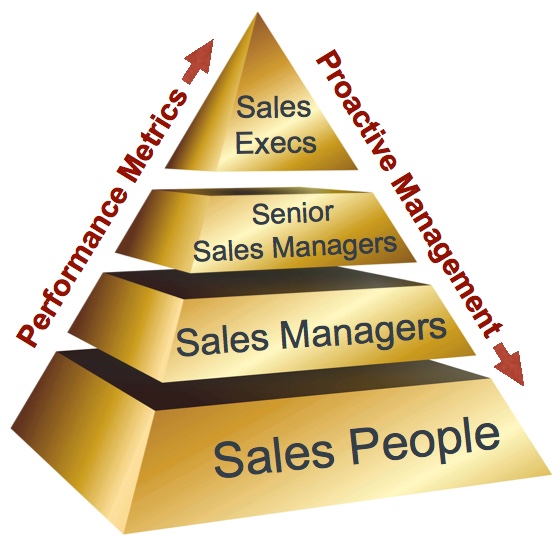 6
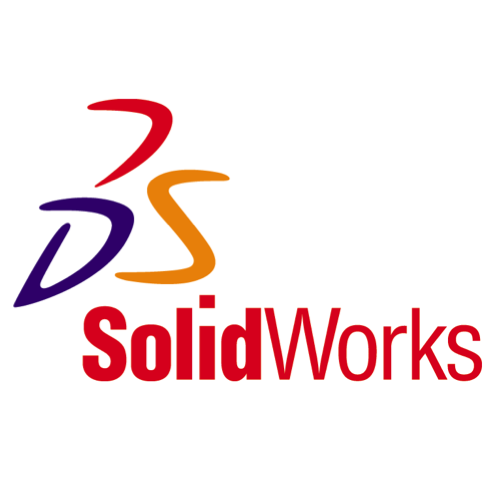 Client Success: SolidWorks
These metrics are quite compelling, and reveal the value of and retention from the certification programs.
- SolidWorks Worldwide Sales Certification Manager
© 2016 • Adventace® LLC • All rights reserved • Confidential
7
Section 2Key Concepts
8
© 2016 • Adventace® LLC • All rights reserved • Confidential
CBI’s Drive Buyers… and Sales Cycles
A Critical Business Issue (CBI) may be:  
A business goal or objective (e.g., profit growth, inventory reduction, cash flow improvement) the buyer needs help with 
Something imposed from the outside (e.g. regulation, deregulation) 
A problem recognized internally and currently causing someone emotional and/or monetary impact (e.g. VP of Sales seeing sales slippage)
Someone is judged in the performance of their job function!
The CBI is always personal ….
impacting different job titles differently
© 2016 • Adventace® LLC • All rights reserved • Confidential
9
The Four Levels of Need
© 2016 • Adventace® LLC • All rights reserved • Confidential
10
Some trigger …
Level 1 or 2 
Not Actively Looking
90%
Level 3 or 4
Actively Looking
10%
Level (1, 2) Vs. Level (3, 4) NeedsWhere Should You Look to Prospect / Penetrate Accounts?
Make dust. 
 Don’t eat dust.
© 2016 • Adventace® LLC • All rights reserved • Confidential
11
Not Yet Looking…But Should They Be?Typical Level 1 & 2 Needs in Restaurant Industry
© 2016 • Adventace® LLC • All rights reserved • Confidential
12
[Speaker Notes: NOTE:

We need to build a list of all those buyers we typically sell to and the CBIs they might face.

Note CBIs are personal to a specific job title.

Different roles have different problems

Note also to sell somewhere between 1-5 seats in 0-3 months .... the definition of a 1503 sale .... we probably only need to sell to a small selection of the wider organisation.]
Building a Level 3 SolutionObjectives of Need Development During a Sales Call
Job-Specific Critical Business Issues
Capability
Capability
Capability
Cause
Cause
Cause
From the Buyer’s Perspective:
Solution = Capability1 + Capability2 + Capability3
Solution
© 2016 • Adventace® LLC • All rights reserved • Confidential
13
Level 4 Proof of Capabilities
Job-Specific Critical Business Issues
Capability
Capability
Capability
Cause
Cause
Cause
Proof
  Proof
  Proof
Keep your product in your pocket until it’s time for proof!
© 2016 • Adventace® LLC • All rights reserved • Confidential
14
The Power Line
1st Level Sales Management
Buyers Above the Power Line
Buyers Below the Power Line
© 2016 • Adventace® LLC • All rights reserved • Confidential
15
Buyers “Below the Power Line”
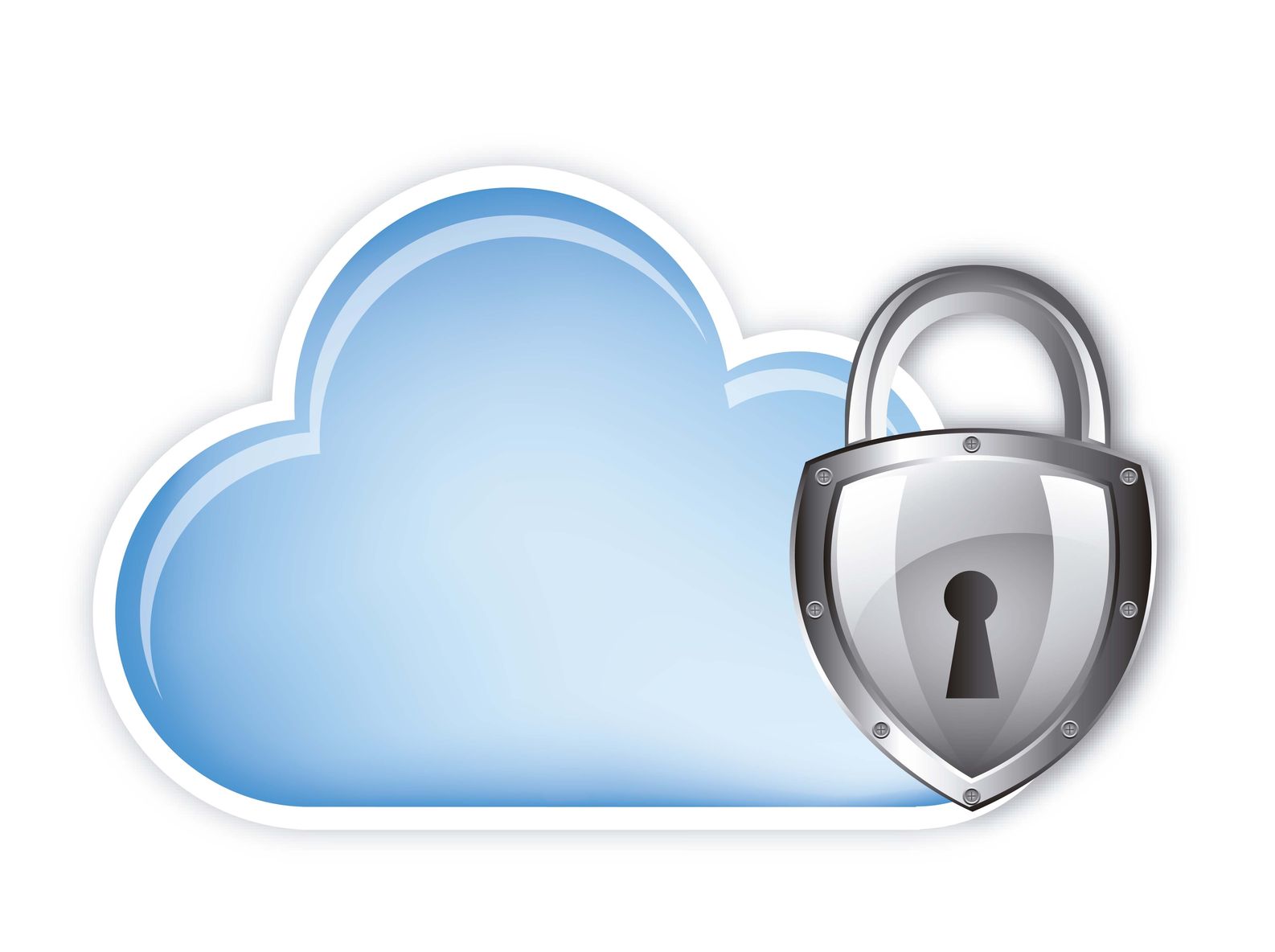 Do Not Have Power to Buy
Shield Sellers from Above the Line Buyers
May Favor the Competition
© 2016 • Adventace® LLC • All rights reserved • Confidential
16
Buyers “Above the Power Line”
Investment in Their Business
Power to Buy or Directly Participate
Grant Access to Other “Above the Power Line” Buyers
Agree to Steps Leading to Buy Decision (aka, Action Plan)
© 2016 • Adventace® LLC • All rights reserved • Confidential
17
A/B Ratio
B Opportunity
A/B Ratio
1st Level Sales Management
A Opportunity
© 2016 • Adventace® LLC • All rights reserved • Confidential
18
A / B Ratio
© 2016 • Adventace® LLC • All rights reserved • Confidential
19
Section 3Market • Buyer • CBI Analysis
20
Big Picture of Sales Methodology
Opportunity Identification
1. Prospecting
SELL CYCLE
SALES CALL
2. Behavior Alignment
Execute Activities
(To qualify & control sell cycle)

Stage 2 of Buying Model
 Call on others above power line
 Determine CBI’s & capabilities

Stage 3 of Buying Model
 Proof 
 Value justification
 Proposal Discussion

Stage 4 of Buying Model
Gain approval

Stage 5 of Buying Model
 Initiate implementation
3. Call Introduction:
Establish Goal of Call
Provide Competency Message
4. Discovery
(Solution Evolution
Solution Re-Evolution)
5. Determine Impacts 
“Causes & Effects” across 
those involved
6. Determine Power Level of Buyer
7a. Promoter
 Negotiate proof for access to power
7b. Power Promoter
 Qualify buying process               
   - Define Action Plan
8a. Send Letter of Understanding to Promoter
8b. Send Letter of Understanding to
Power Promoter
© 2016 • Adventace® LLC • All rights reserved • Confidential
21
Opportunity Identification
Opportunity Identification
1. Prospecting
SELL CYCLE
SALES CALL
2. Behavior Alignment
Execute Activities
(To qualify & control sell cycle)

Stage 2 of Buying Model
 Call on others above power line
 Determine CBI’s & capabilities

Stage 3 of Buying Model
 Proof 
 Value justification
 Proposal Discussion

Stage 4 of Buying Model
Gain approval

Stage 5 of Buying Model
 Initiate implementation
3. Call Introduction:
Establish Goal of Call
Provide Competency Message
4. Discovery
(Solution Evolution
Solution Re-Evolution)
5. Determine Impacts 
“Causes & Effects” across 
those involved
6. Determine Power Level of Buyer
7a. Promoter
 Negotiate proof for access to power
7b. Power Promoter
 Qualify buying process               
   - Define Action Plan
8a. Send Letter of Understanding to Promoter
8b. Send Letter of Understanding to
Power Promoter
© 2016 • Adventace® LLC • All rights reserved • Confidential
22
Role-
Specific
CBI’s
Role-
Specific
CBI’s
Role-
Specific
CBI’s
Role-
Specific
CBI’s
Role-
Specific
CBI’s
Think Like Your Buyers to Identify Opportunities
External Business Issues
Internal Business Issues
© 2016 • Adventace® LLC • All rights reserved • Confidential
23
[Speaker Notes: You’ve seen this before as well .... In ACE foundation

By understanding the external business issues facing a company because it is in a particular vertical market you can accurately hypothesise the internal business pressures facing all companies in that vertical.

From those internal business issues we can accurately hypothesise the role specific CBIs facing people operating within those organisations]
Restaurant Industry
External Business Issues
Continued growth in consumer use of mobile devices along with impact on purchase decisions.
Complex, growing, and rapidly changing social media channels
Upcoming Generation Z consumers (i.e., tech and social savvy)
Consumer trends change rapidly
© 2016 • Adventace® LLC • All rights reserved • Confidential
24
[Speaker Notes: Here is an example for our example account group ... Large, Medical Devices companies who already have some seats of CAD

This was quickly and easily completed from our internet analysis ... 30 mins tops!]
Resulting Internal Business Issues
Internal Business Issues
Keeping up with rapidly changing consumer trends
How do we create better engagement and a better relationship? 
Provide restaurants with a localized brand and identity to talk to the customer
Staying ahead of competition locally (rankings, channels, etc.)
Rapid, proactive, personalized response to consumer issues
Improve ROI with same spend
Deliver your message at the moment
Increase YOY same store sales
© 2016 • Adventace® LLC • All rights reserved • Confidential
25
[Speaker Notes: The last page follows through to these internal business issues

All medical devices companies need to:

Work with healthcare industry to develop new devices

Minimize development cost on devices which do not prove viable

Be first to market

Be sure of regulatory compliance

And develop devices which are easily mass produced at minimum cost and are smaller / lighter / cheaper etc than their competitor’s products]
Job-Specific CBI’s
Role-
Specific
CBI’s
Role-
Specific
CBI’s
Role-
Specific
CBI’s
Role-
Specific
CBI’s
Role-
Specific
CBI’s
Use to Build Impact Tree™
© 2016 • Adventace® LLC • All rights reserved • Confidential
26
Restaurant Industry Impact Tree™ #1
© 2016 • Adventace® LLC • All rights reserved • Confidential
27
How are Impact Trees Utilized?
Planning through Prospecting
Territory and/or account planning
Opportunity identification
Outcome is Impact Trees™
Impact Trees represent the full opportunity to be pursued
Build prospecting tools personalized to the high probability CBI’s impacting each buyer on the Impact Tree
Significantly expansion of buyers to call on
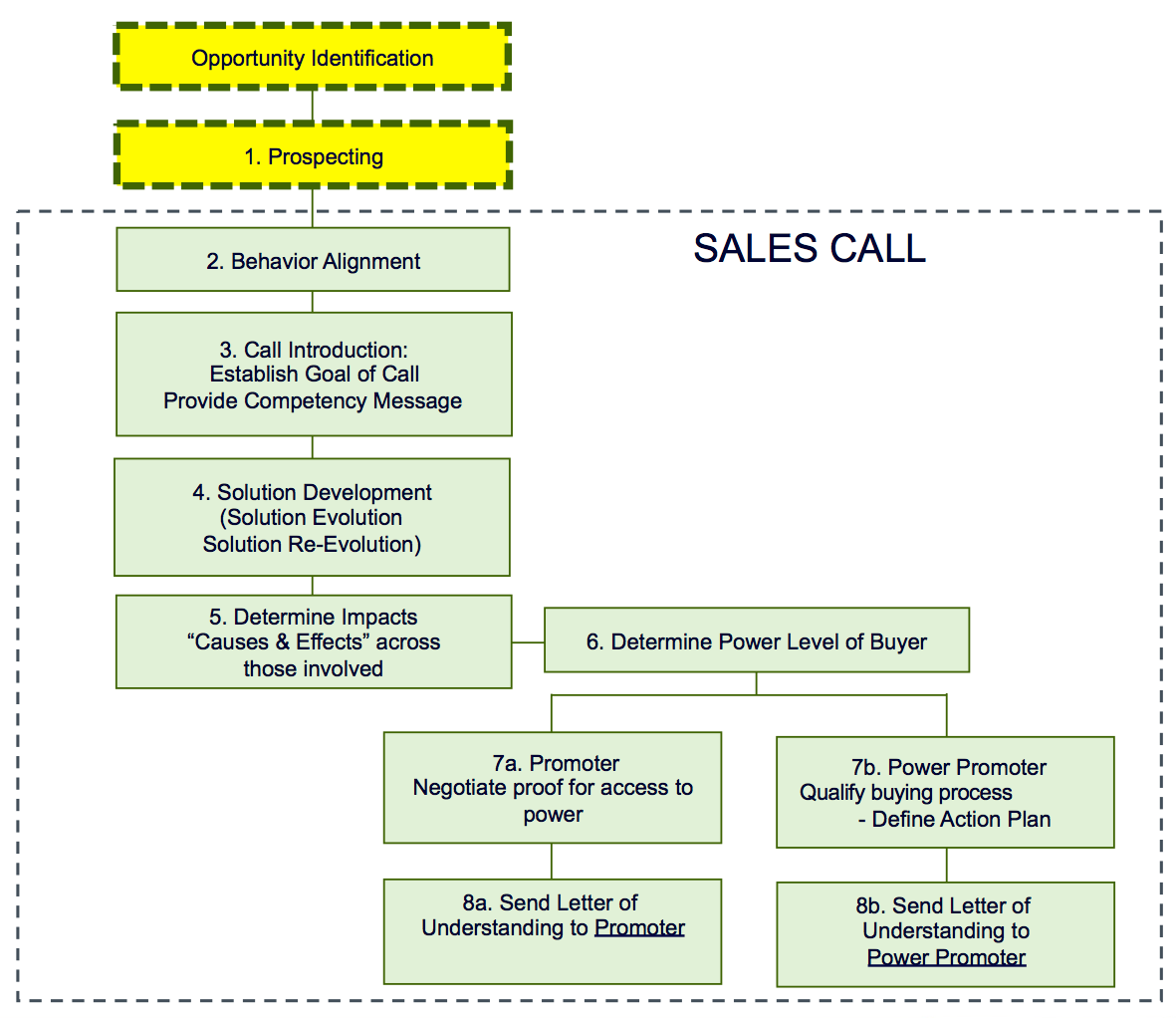 © 2016 • Adventace® LLC • All rights reserved • Confidential
28
How are Impact Trees Utilized?
Sales Call Qualification
Identify key impacted individuals
Expand scope of opportunity
Helps determine power level of the buyer you are calling on: 
If below negotiate for access
If above discuss & agree to sequence of events leading to buy decision
Conveys understanding of complete solution for buyers
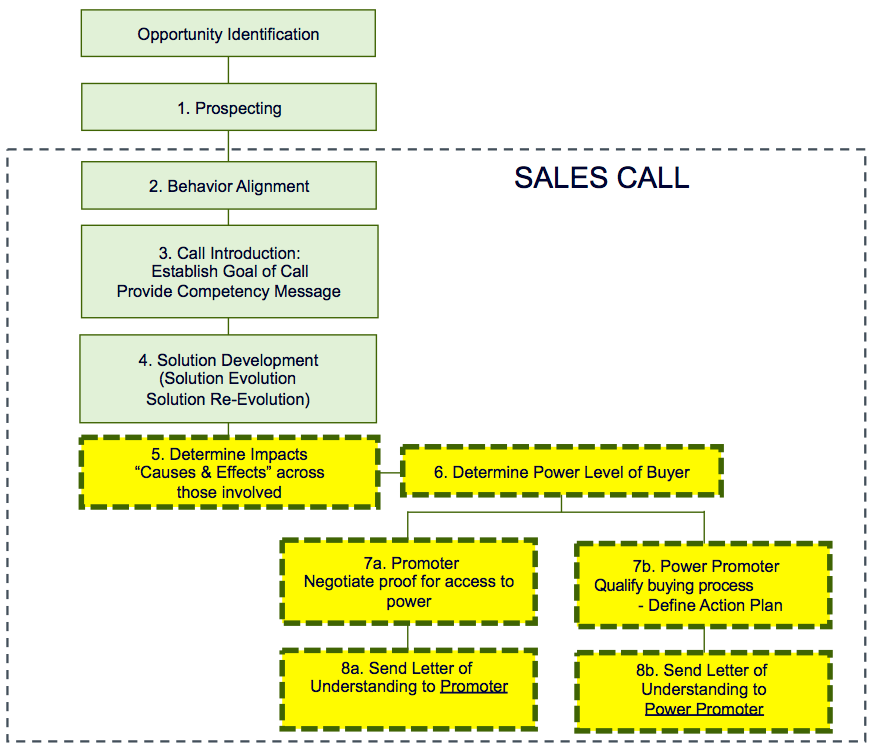 © 2016 • Adventace® LLC • All rights reserved • Confidential
29
How are Impact Trees™ Utilized?
Manage/Control Sales Cycle
Integrate buying committee to solve broader set of issues
Increases probability of finding money
Increases desire at top to solve problem
Many opportunities “die” because ultimate decision maker does not see what’s in it for their organization
Increases probability of win
Ultimate Decision Maker
SELL CYCLE
Execute Activities
(To qualify & control sell cycle)

Stage 2 of Buying Model
 Call on others above power line
 Determine CBI’s & capabilities

Stage 3 of Buying Model
 Proof 
 Value justification
 Proposal Discussion

Stage 4 of Buying Model
Gain approval

Stage 5 of Buying Model
 Initiate implementation
Power Promoter
Financial Decision Maker
Above the Power Line Buyer
Promoter
© 2016 • Adventace® LLC • All rights reserved • Confidential
30
Section 4Discovery
31
Discovery
Opportunity Identification
1. Prospecting
SELL CYCLE
SALES CALL
2. Behavior Alignment
Execute Activities
(To qualify & control sell cycle)

Stage 2 of Buying Model
 Call on others above power line
 Determine CBI’s & capabilities

Stage 3 of Buying Model
 Proof 
 Value justification
 Proposal Discussion

Stage 4 of Buying Model
Gain approval

Stage 5 of Buying Model
 Initiate implementation
3. Call Introduction:
Establish Goal of Call
Provide Competency Message
4. Discovery
(Solution Evolution
Solution Re-Evolution)
5. Determine Impacts 
“Causes & Effects” across 
those involved
6. Determine Power Level of Buyer
7a. Promoter
 Negotiate proof for access to power
7b. Power Promoter
 Qualify buying process               
   - Define Action Plan
8a. Send Letter of Understanding to Promoter
8b. Send Letter of Understanding to
Power Promoter
© 2016 • Adventace® LLC • All rights reserved • Confidential
32
Solution Evolution: 3 Part Process
Identify Critical Business Issue
B to B Questions
Goal Analysis
Personal CBI Analysis
Discovery
Causes
Capabilities
Buyer’s Choice
CBI
Confirmation
CBI & Causes
Capabilities & Value
© 2016 • Adventace® LLC • All rights reserved • Confidential
33
Identify Critical Business Issue
34
Solution Evolution: Discovery
Identify Critical Business Issue
Discovery
Causes
Capabilities
Confirmation
CBI & Causes
Capabilities & Value
© 2016 • Adventace® LLC • All rights reserved • Confidential
35
Selling Tenet: Diagnose Before You Prescribe
Like a doctor talking to a patient
Ask intelligent questions to better understand the reasons for the problem
Seller:
Better understands the problem
Better understands the capabilities needed
Buyer
Builds trust in the seller
Better understands the capabilities needed
© 2016 • Adventace® LLC • All rights reserved • Confidential
36
Causes
“We never ask a question that we don’t already know the answer to!”
- Dewey, Cheatem, and Howe Law Firm
Capability
Feature
Cause
© 2016 • Adventace® LLC • All rights reserved • Confidential
37
Capability StatementsEvent - Target - Action (ETA)
Functional Role:  Head of Digital Marketing
CBI:	Unable to increase same store revenues
Cause 1: 	Today’s ads reflect your brand page and don’t impact the mobile consumer enough when they’re making dining decisions
38
[Speaker Notes: Teach and explain for Cause 3]
Capability StatementsEvent - Target - Action (ETA)
Functional Role:  Head of Digital Marketing
CBI:	Unable to increase same store revenues
Cause 1: 	Today’s ads reflect your brand page and don’t impact the mobile consumer enough when they’re making dining decisions
39
[Speaker Notes: Teach and explain for Cause 3]
Solution Evolution: Confirmation
Identify Critical Business Issue
Discovery
Causes
Capabilities
Confirmation
CBI & Causes
Capabilities & Value
© 2016 • Adventace® LLC • All rights reserved • Confidential
40
Solution Evolution Knowledge Tool
41
Q & A
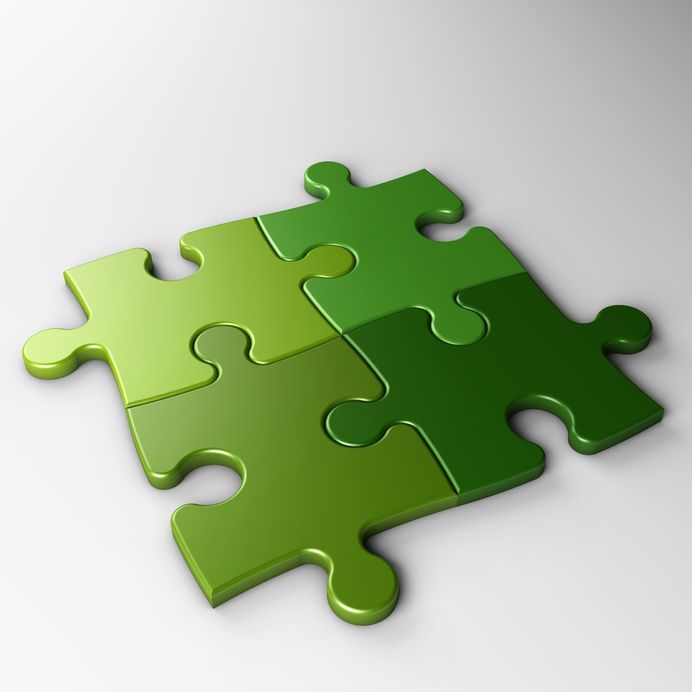 See You on Wednesday!